PHY 711 Classical Mechanics and Mathematical Methods
10-10:50 AM  MWF  Olin 103

Plan for Lecture 9:
Continue reading Chapter 3 
Hamilton’s principle
Lagrange’s equations in presence of magnetic fields
9/17/2012
PHY 711  Fall 2012 -- Lecture 9
1
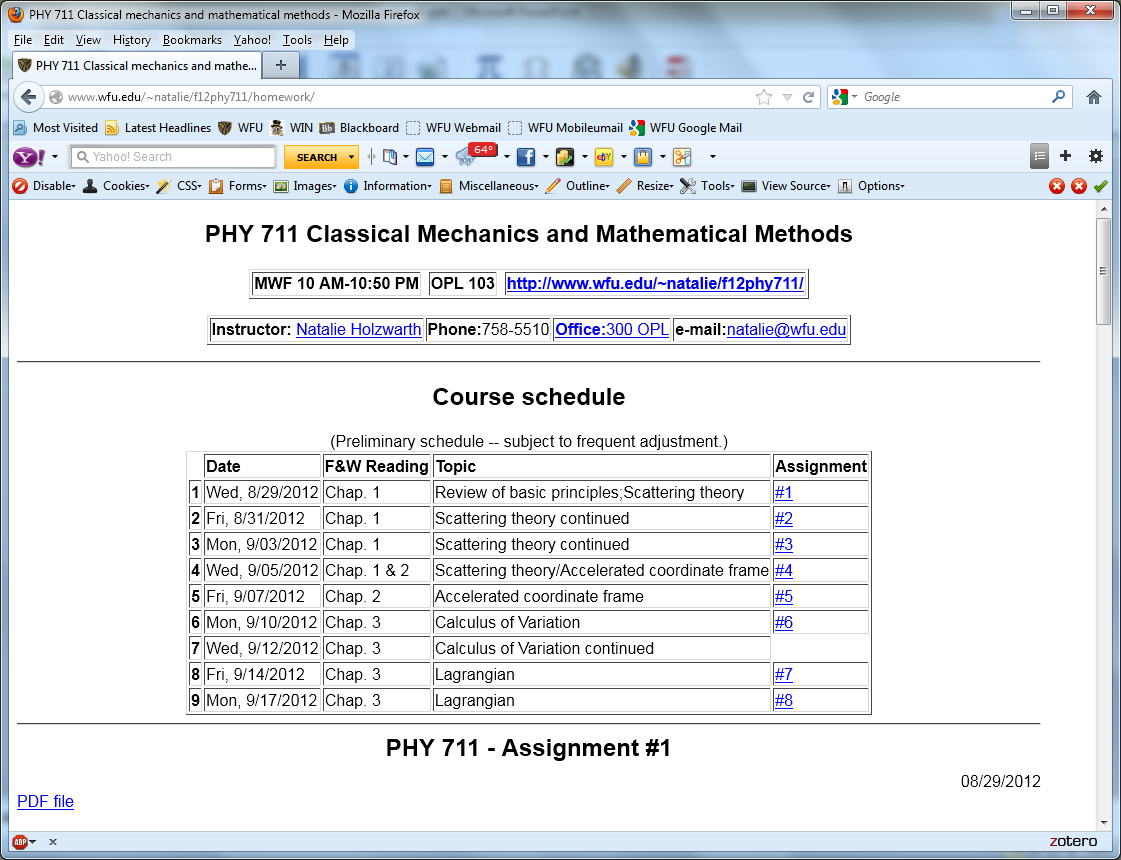 9/17/2012
PHY 711  Fall 2012 -- Lecture 9
2
Hamilton’s principle:
9/17/2012
PHY 711  Fall 2012 -- Lecture 9
3
Example – simple harmonic oscillator
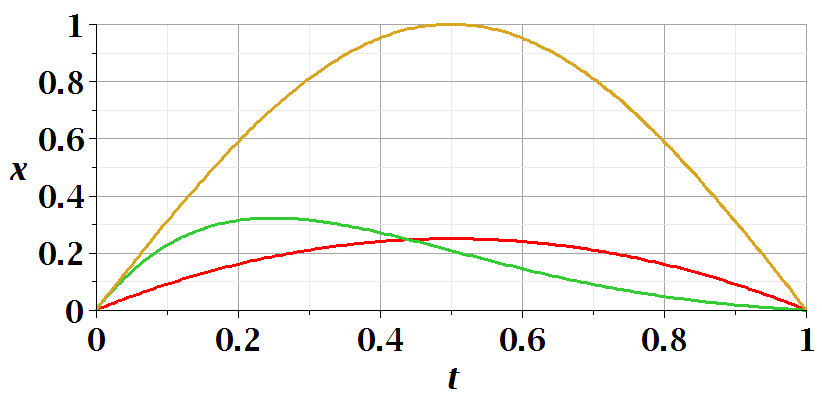 x1
x3
x2
9/17/2012
PHY 711  Fall 2012 -- Lecture 9
4
Note: in “proof” of Hamilton’s principle:
9/17/2012
PHY 711  Fall 2012 -- Lecture 9
5
Lorentz forces:
9/17/2012
PHY 711  Fall 2012 -- Lecture 9
6
Lorentz forces, continued:
9/17/2012
PHY 711  Fall 2012 -- Lecture 9
7
Lorentz forces, continued:
9/17/2012
PHY 711  Fall 2012 -- Lecture 9
8
Lorentz forces, continued:
9/17/2012
PHY 711  Fall 2012 -- Lecture 9
9
Example Lorentz force
9/17/2012
PHY 711  Fall 2012 -- Lecture 9
10
Example Lorentz force -- continued
9/17/2012
PHY 711  Fall 2012 -- Lecture 9
11